XML, в переводе с англ eXtensible Markup Language — расширяемый язык разметки. Используется для хранения и передачи данных. Так что увидеть его можно не только в API, но и в коде.Этот формат рекомендован Консорциумом Всемирной паутины (W3C), поэтому он часто используется для передачи данных по API. В SOAP API это вообще единственно возможный формат входных и выходных данных!
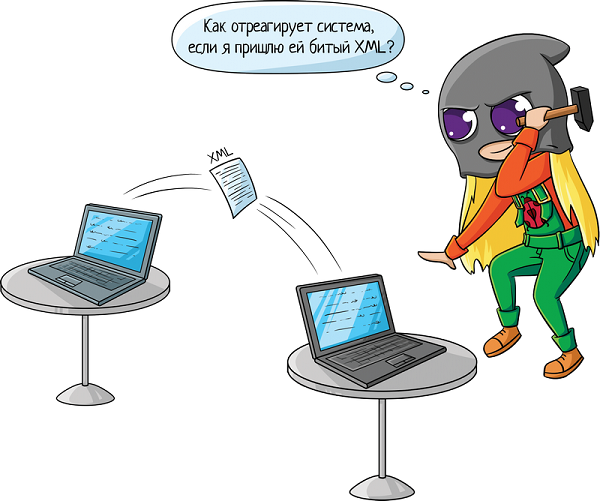 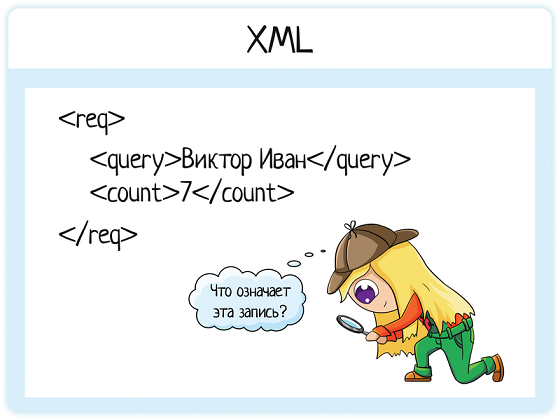 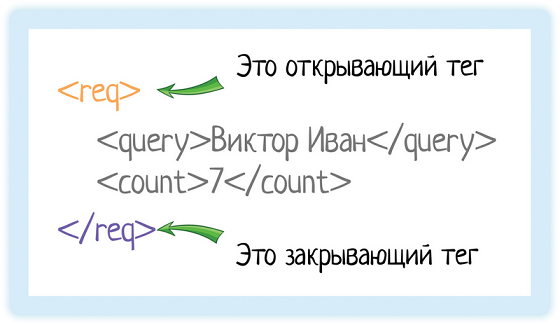 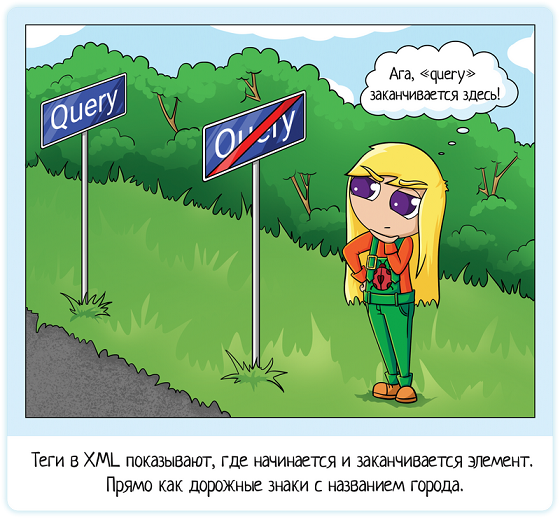 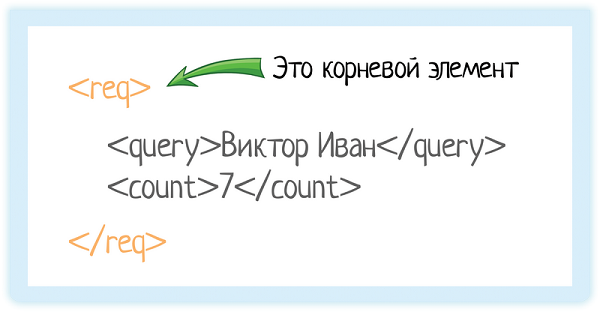 Он может называться по другому:<main>

<sugg>
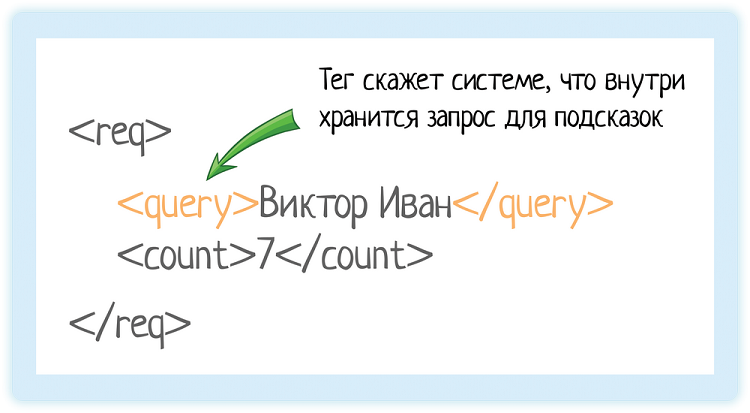 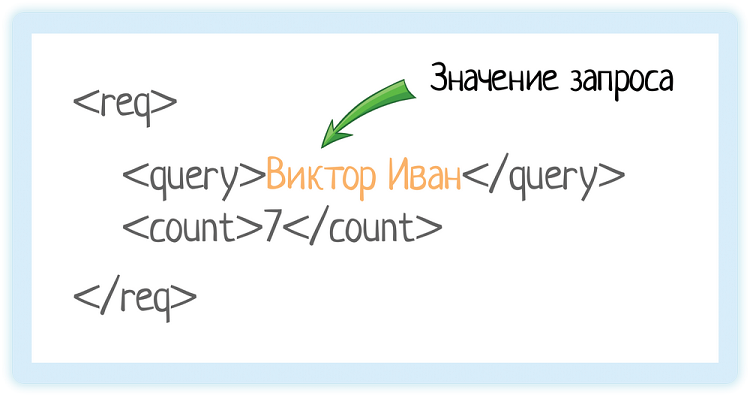 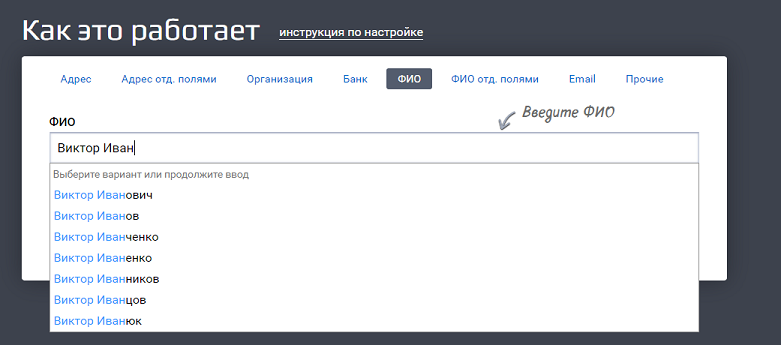 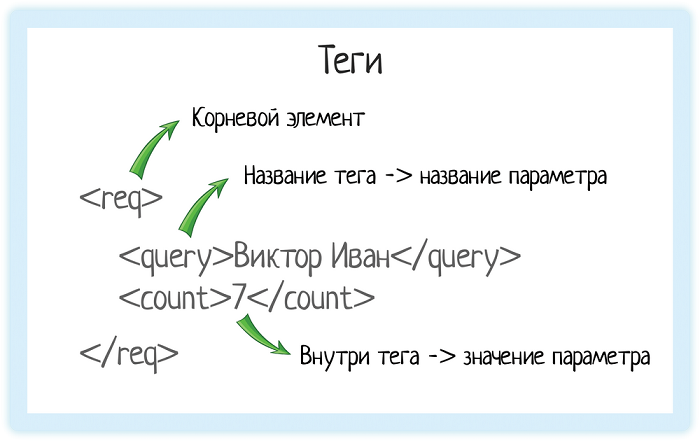 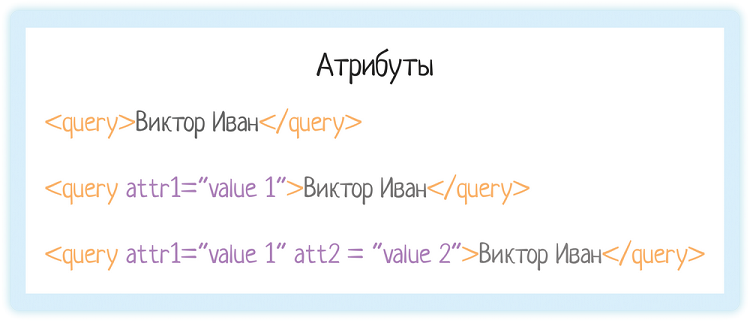 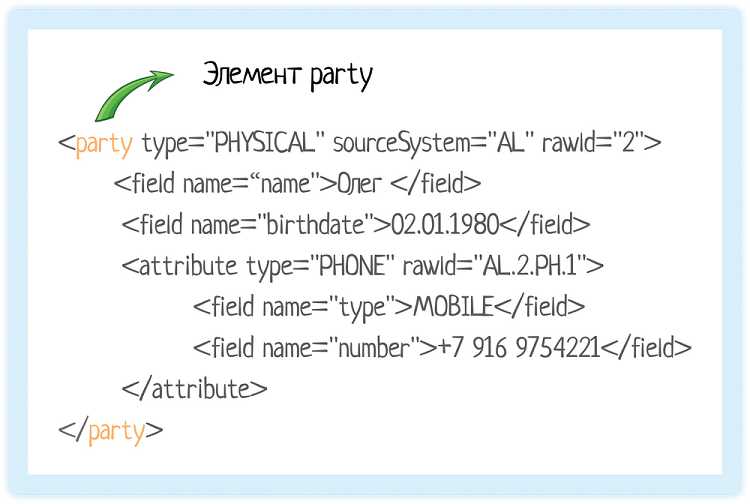 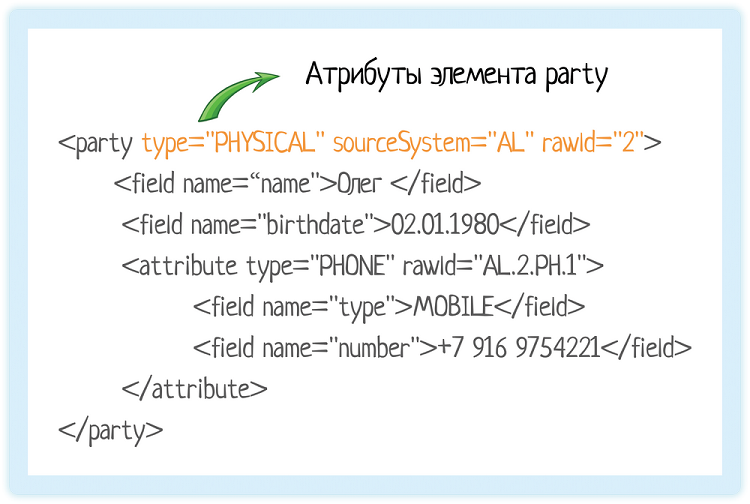 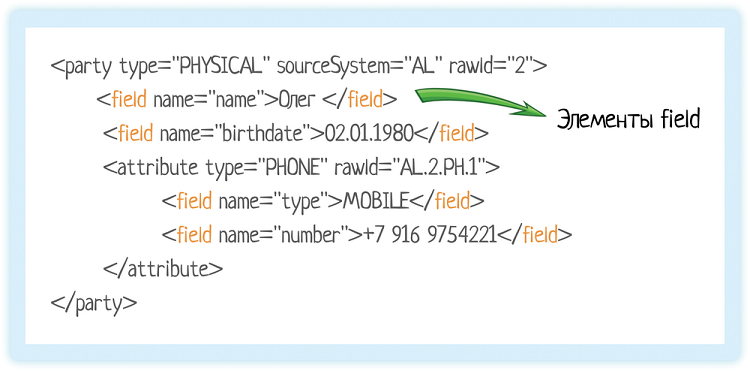 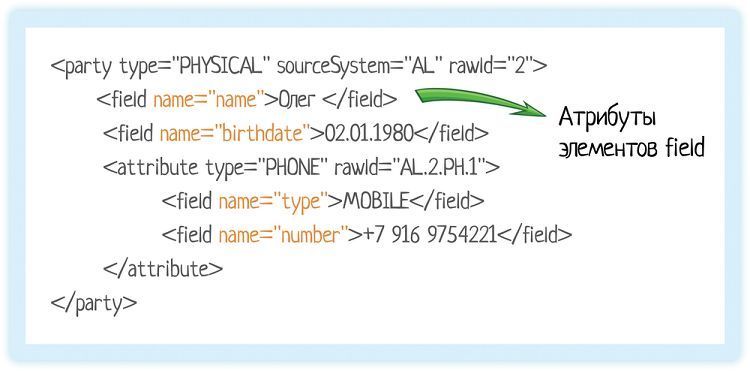 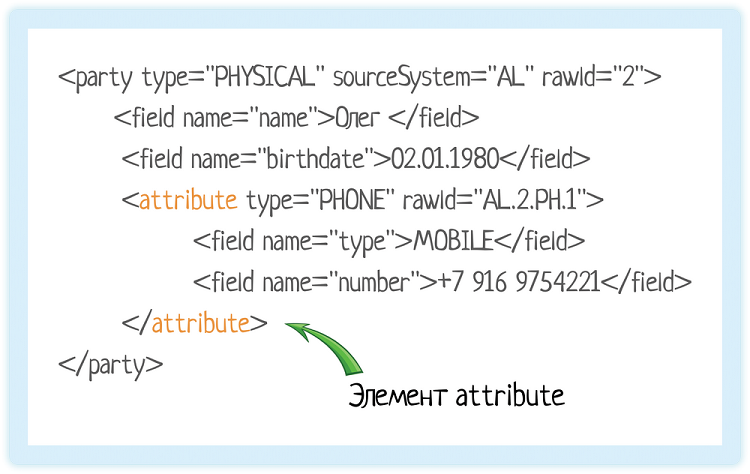 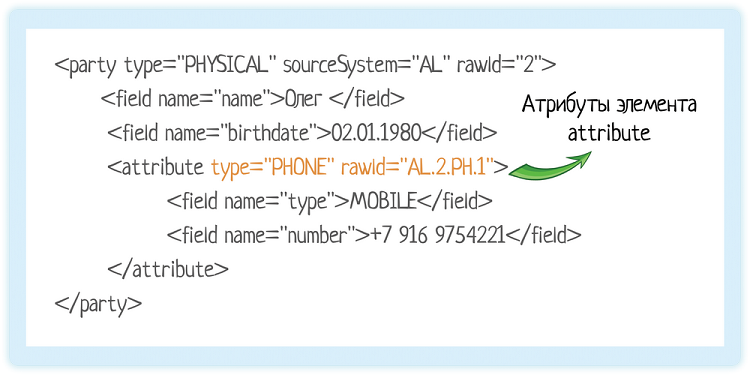 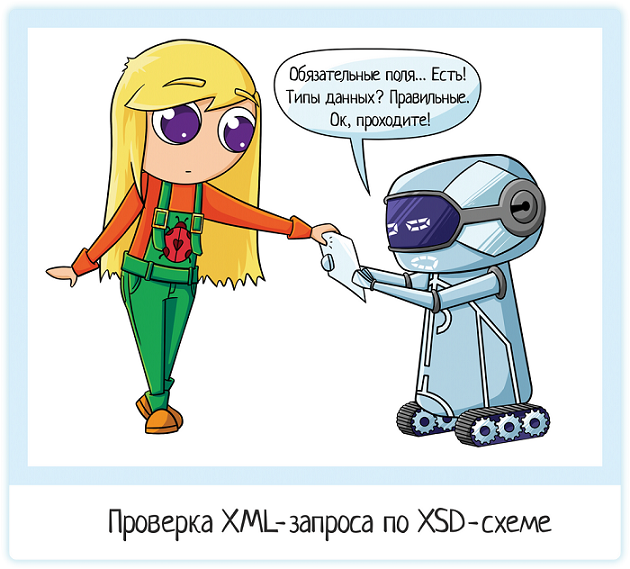 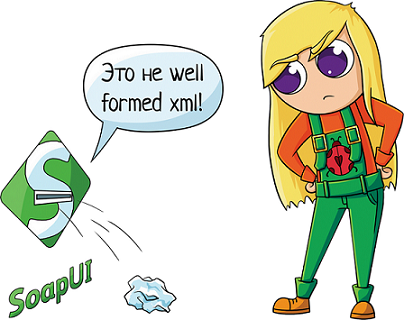 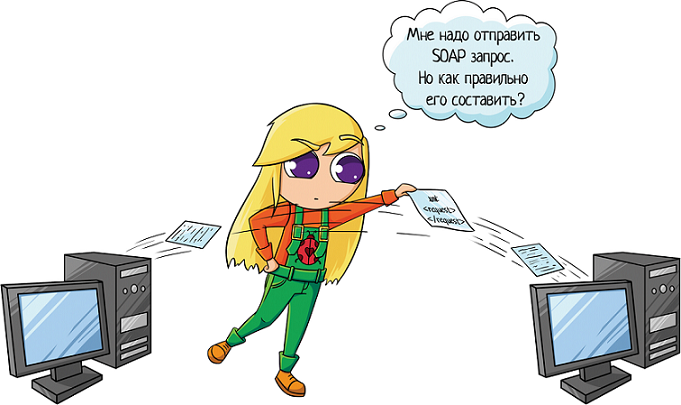 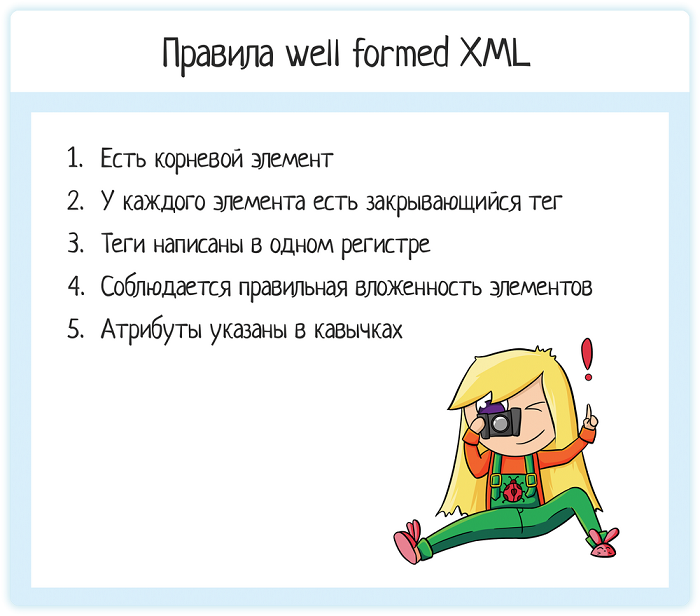